Культурный код. Как не попасть впросак в общении с иностранцем
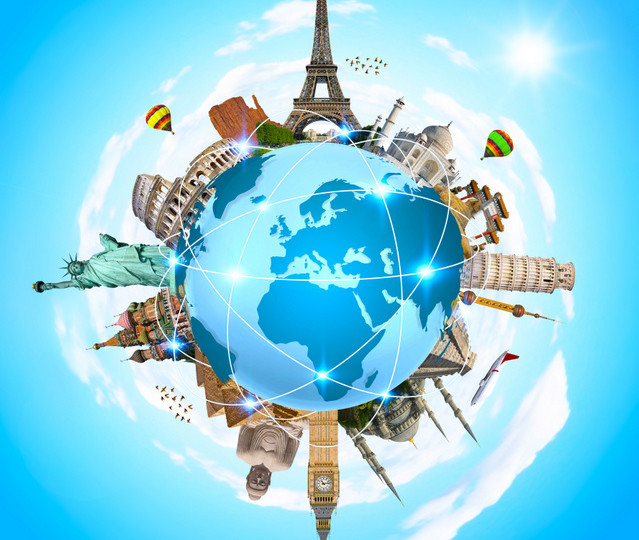 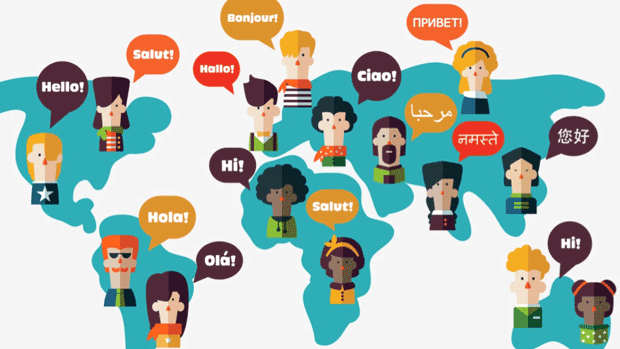 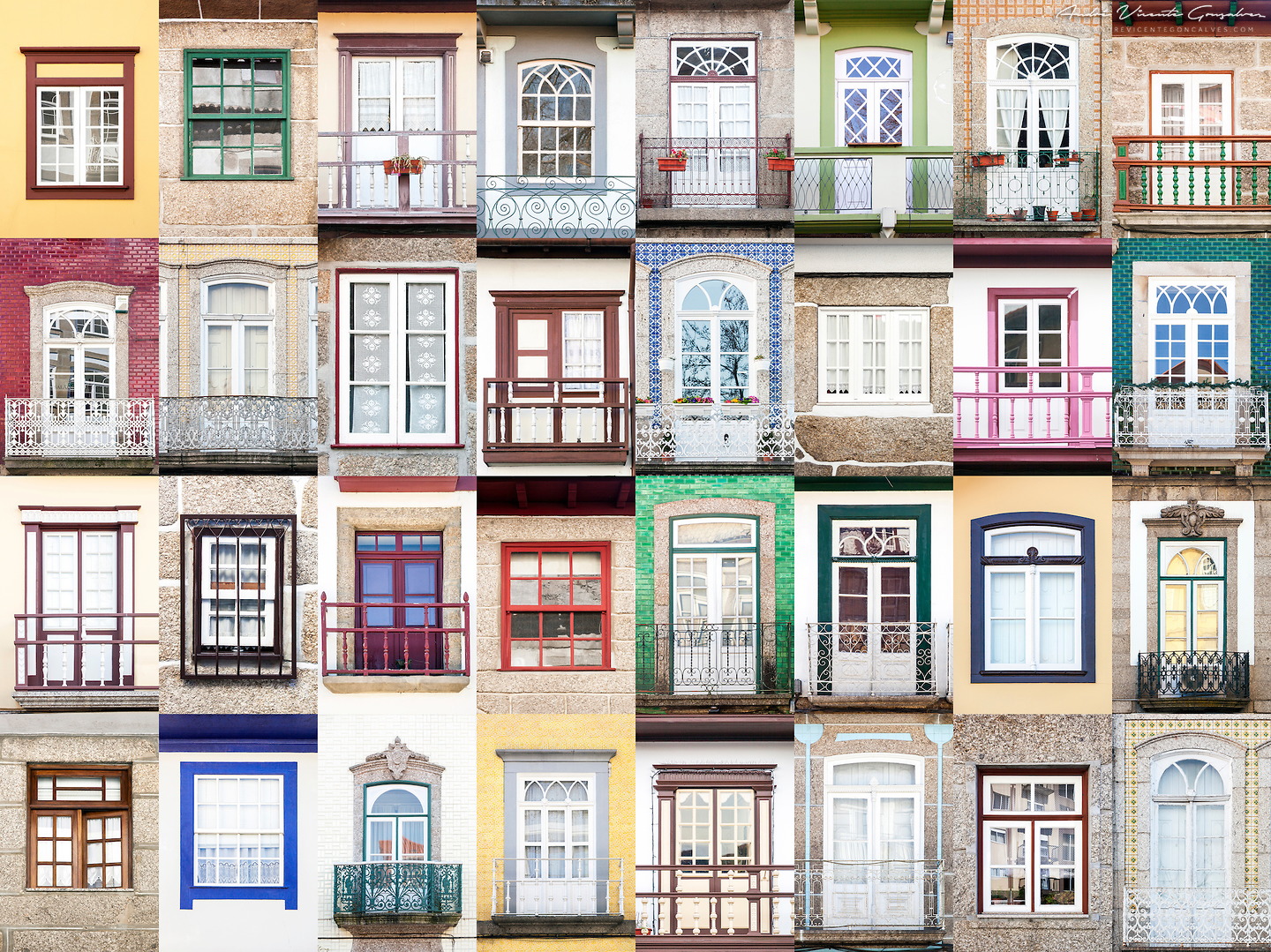 ВРЕМЯ
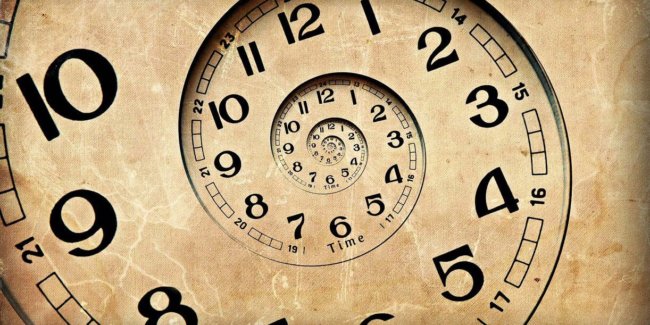 МОНОХРОННЫЕ
ПОЛИХРОННЫЕ
США, Англия, Германия, 
скандинавские страны
Латиноамериканские страны, арабские, многие средиземноморские государства, Россия
МОНОХРОННЫЕ
ПОЛИХРОННЫЕ
США, Англия, Германия, 
скандинавские страны
Латиноамериканские страны, арабские, многие средиземноморские государства, Россия
ОТНОШЕНИЕ К ДЕЛУ/РАБОТА
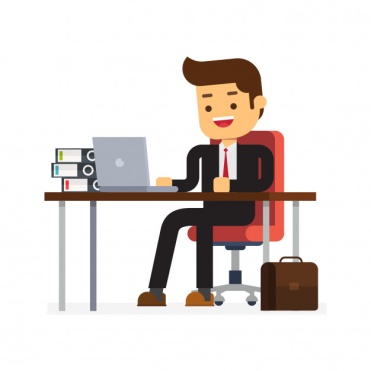 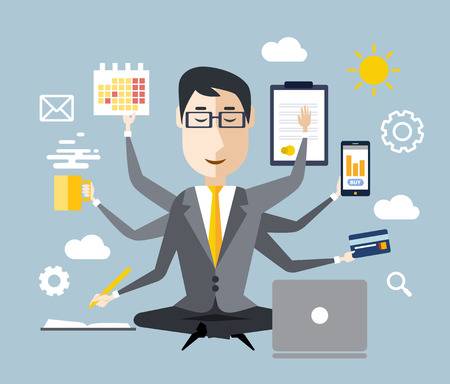 Одно дело в одну единицу времени
Делать несколько дел одновременно
ПУНКТУАЛЬНОСТЬ
Опоздания не больше, чем на 7 минут
Опоздания до 45 минут
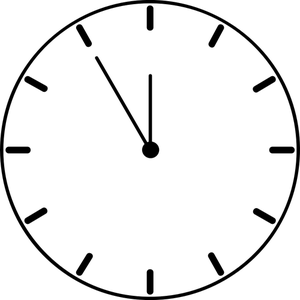 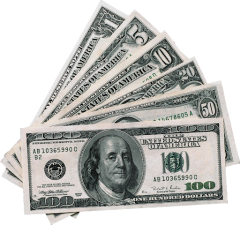 IS
TIME
MONEY
Соединённое Королевство Великобритании и Северной Ирландии
English or Irish time?
English time
(английское время)
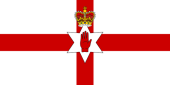 Irish time
(ирландское время)
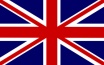 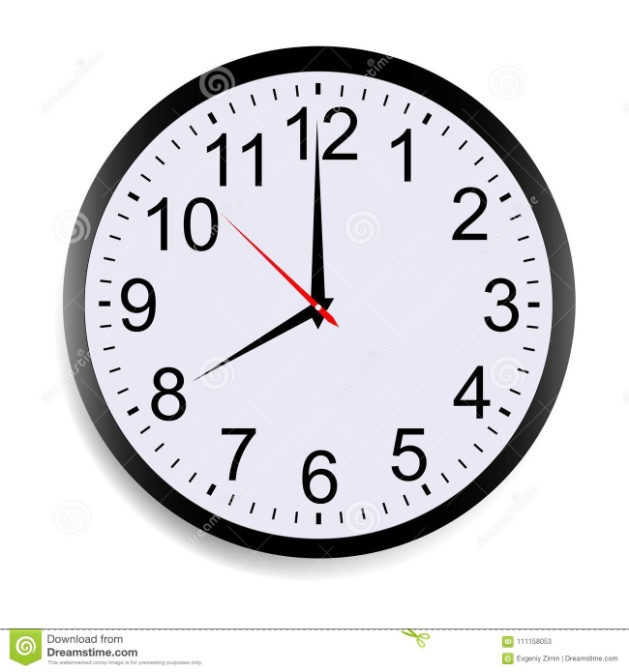 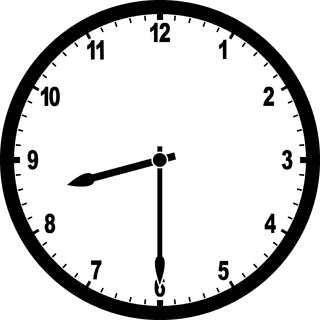 at eight
at eight-ish
в районе 8:00
в 8:00
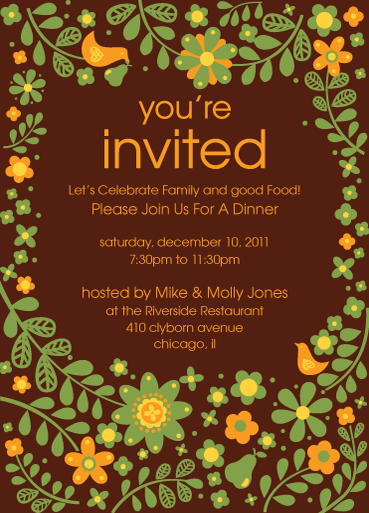 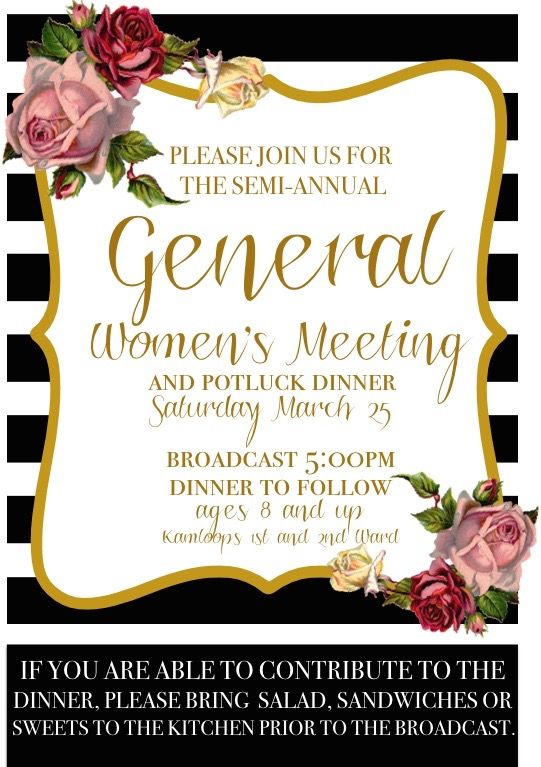 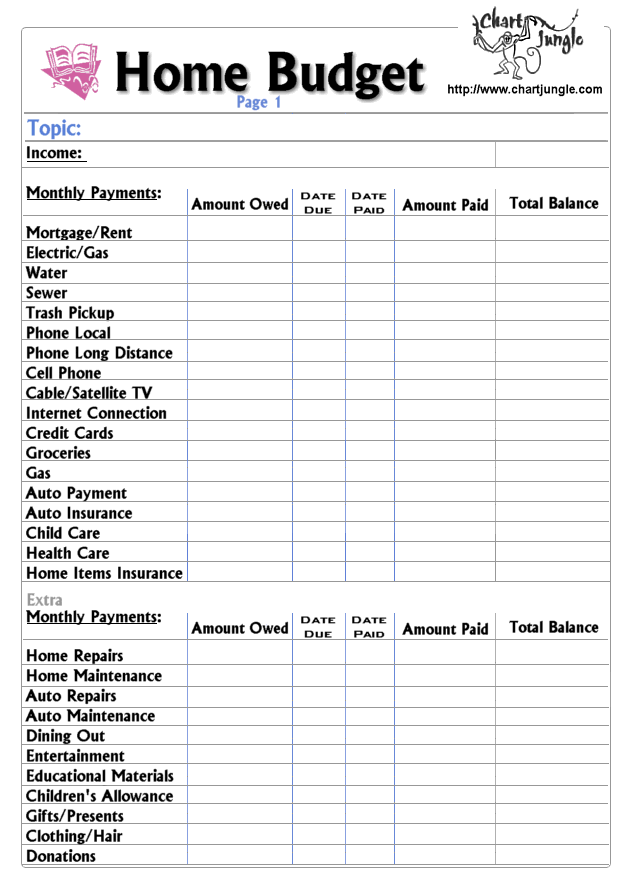 МОНОХРОННЫЕ
США, Англия, Германия, 
скандинавские страны
ПЛАНИРОВАНИЕ
Четкое планирование дел и жизни
Встречи с друзьями
Расходы/накопления
Место отдыха
Кол-во часов, отведенных на ужин
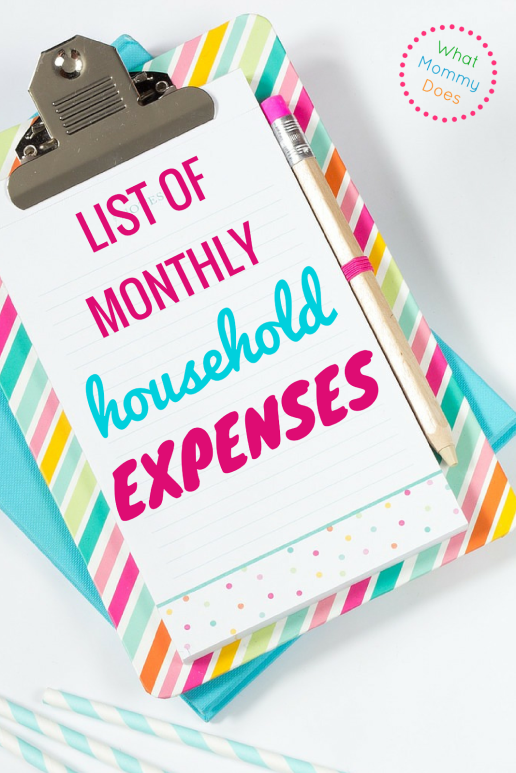 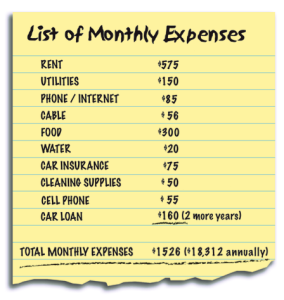 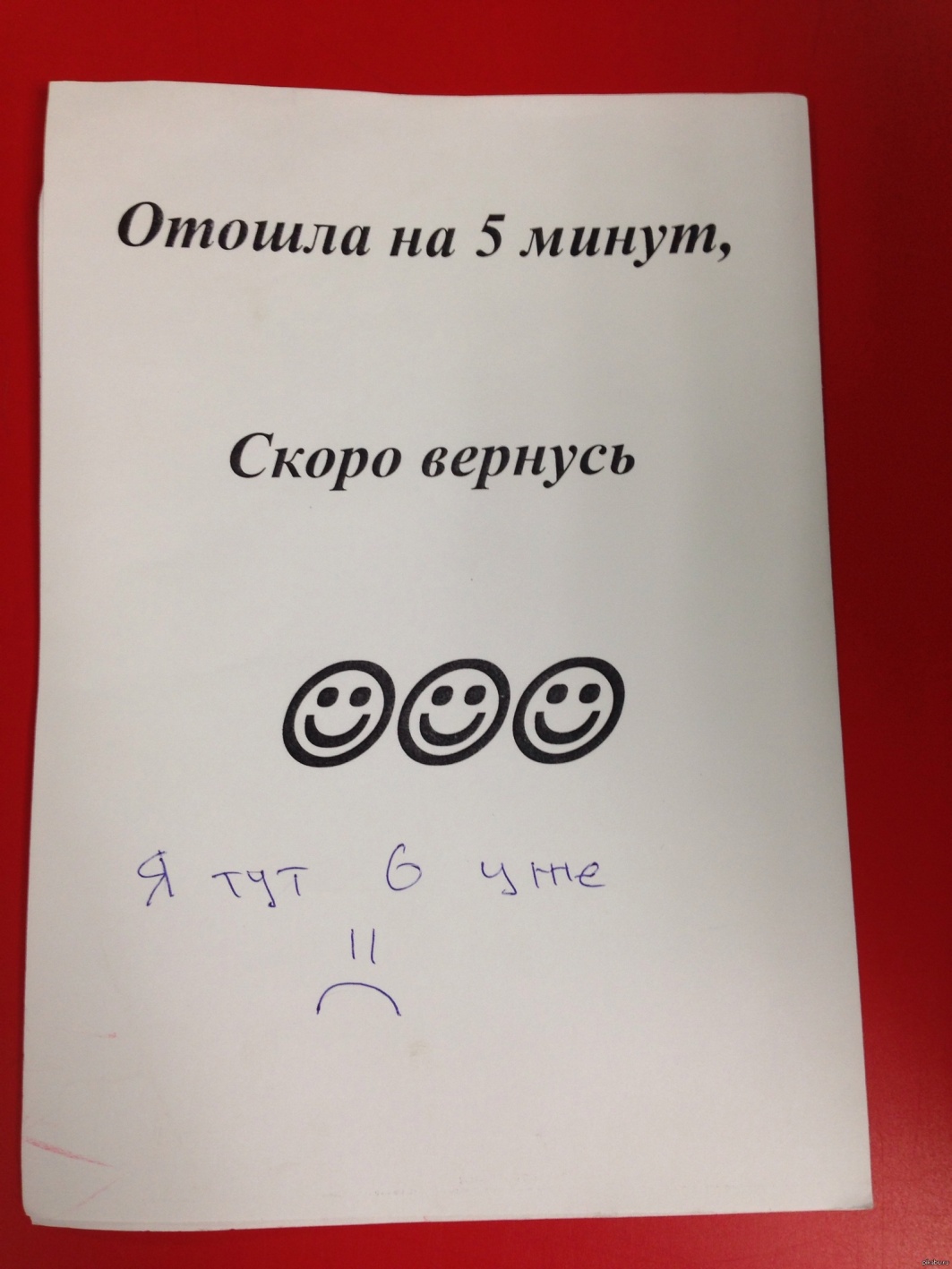 ПОЛИХРОННЫЕ
Латиноамериканские страны, арабские, многие средиземноморские государства, Россия
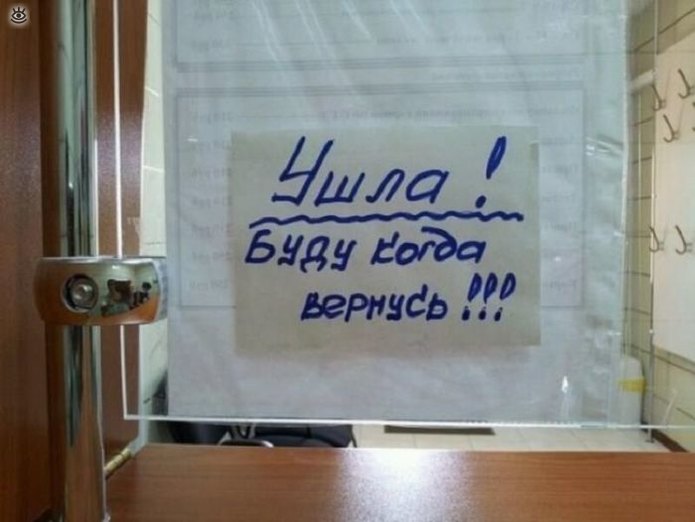 ЧУВСТВО ВРЕМЕНИ
∞
«Минуточку/Секундочку» =
КОНТЕКСТНОСТЬ
Высококонтекстность
Низкоконтекстность
Азиатские страны (Индия, Китай), арабские, страны латинской Америки, романоязычные страны Европы (Италия, Франция, Испания)
США, Англия, скандинавские страны, Германия, Швейцария
Деловитость, сухость,
сдержанная жестикуляция
Эмоциональность, жестикуляция, мимика
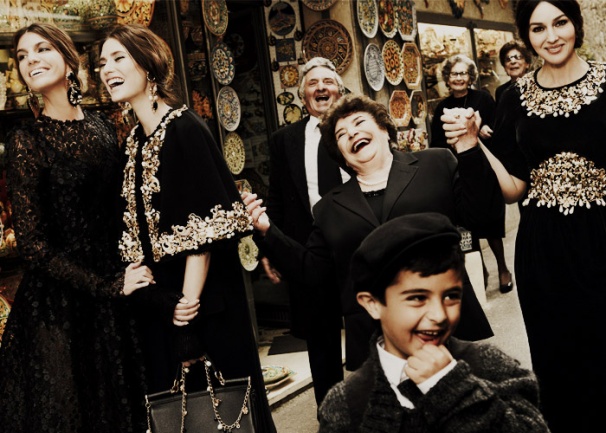 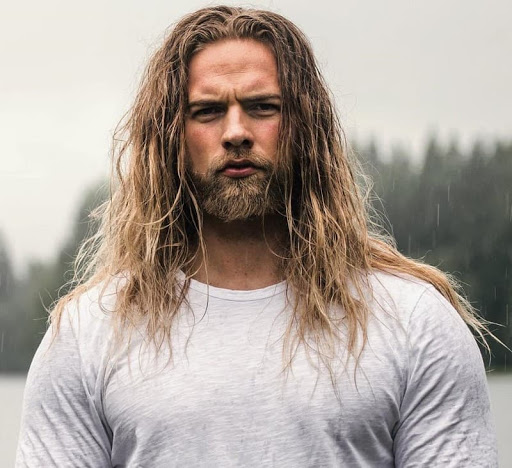 КОММУНИКАЦИЯ
Важно сначала «Что», а не «Как» 
логичность, рациональность, аргументированность
Важно сначала «Как», потом «Что»
Россия «на перепутье»
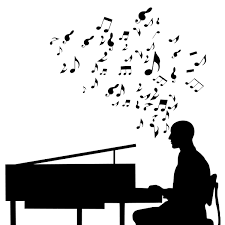 Да, я сейчас беру уроки у хорошего мастера.
Вы очень усердно тренируетесь!
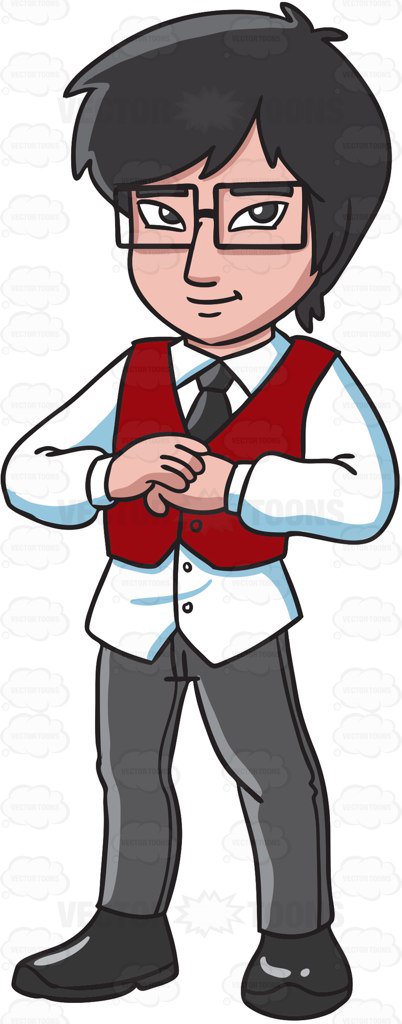 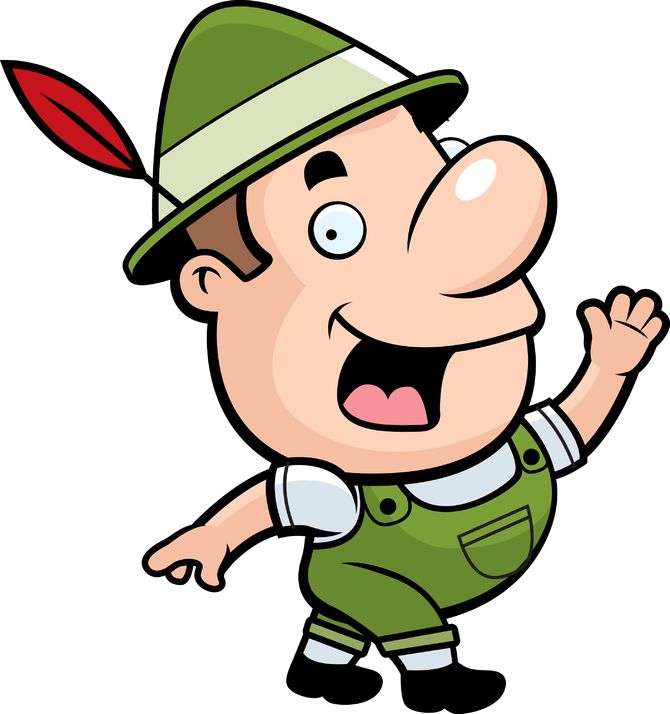 КОНТЕКСТНОСТЬ
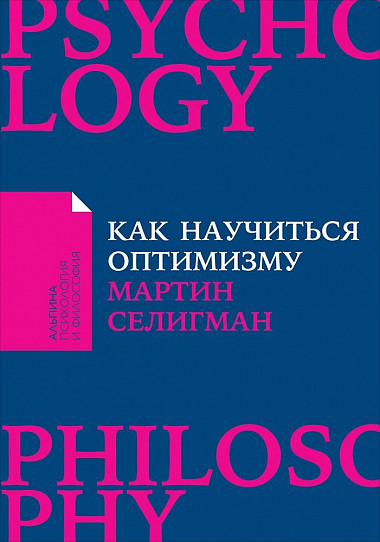 Тест
Проект, которым вы руководили, оказался весьма успешным.

А. Я грамотно организовал работу команды.
В. Успех стал возможен благодаря усилиям всей команды.
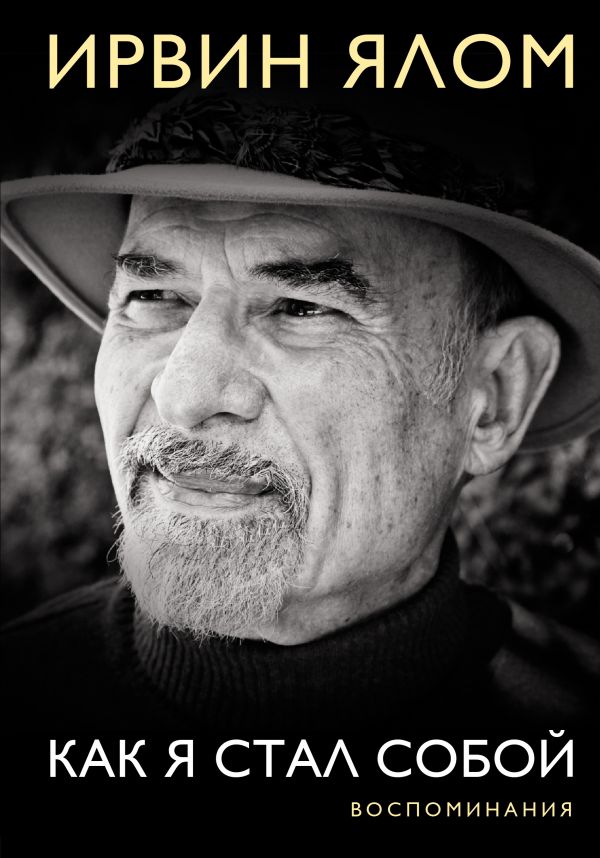 Неудача на конференции в Японии
ПРОСТРАНСТВО
Контактные
Неконтактные
норвежская, голландская, 
английская и американская культура
итальянская, испанская, 
греческая, арабская культура
Личная зона
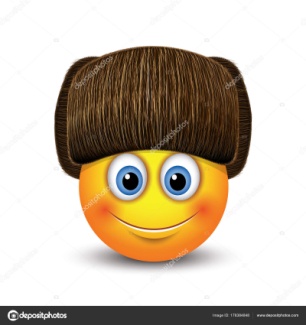 Русская культура 50-80 см.
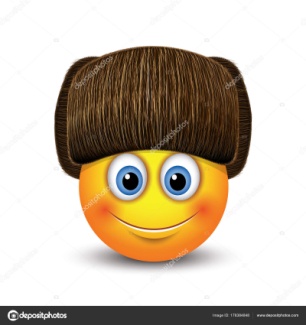 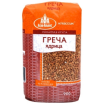 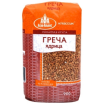 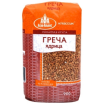 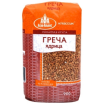 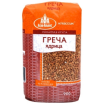 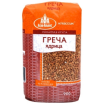 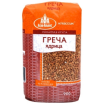 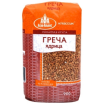 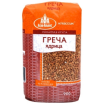 Западная культура 50- 130 (расстояние на котором могут соприкоснуться кончики пальцев)
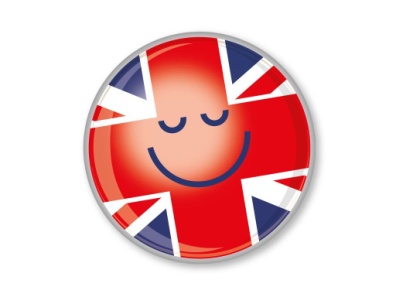 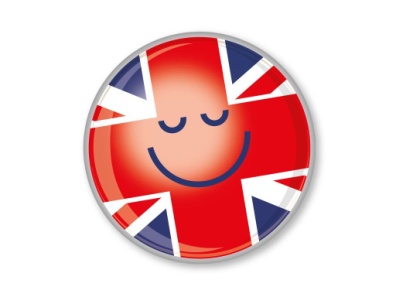 ПРОСТРАНСТВО
Контактные
Неконтактные
норвежская, голландская, 
английская и американская культура
итальянская, испанская, 
греческая, арабская культура
Социальная зона
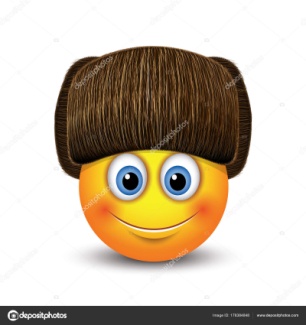 Русская культура 80-120 см.
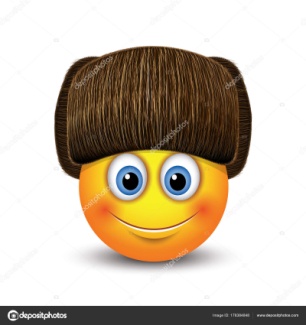 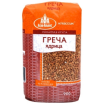 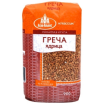 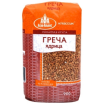 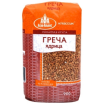 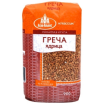 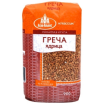 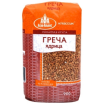 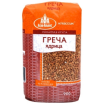 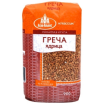 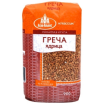 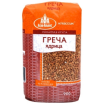 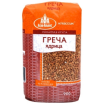 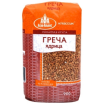 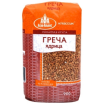 Западная культура 130-3 м.
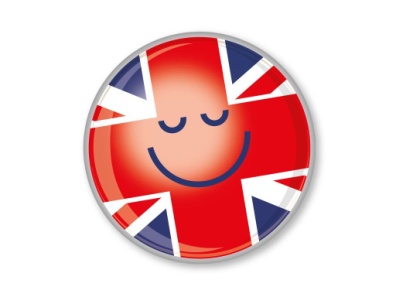 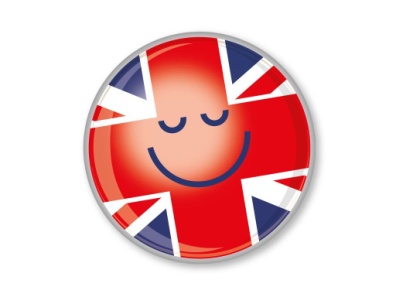 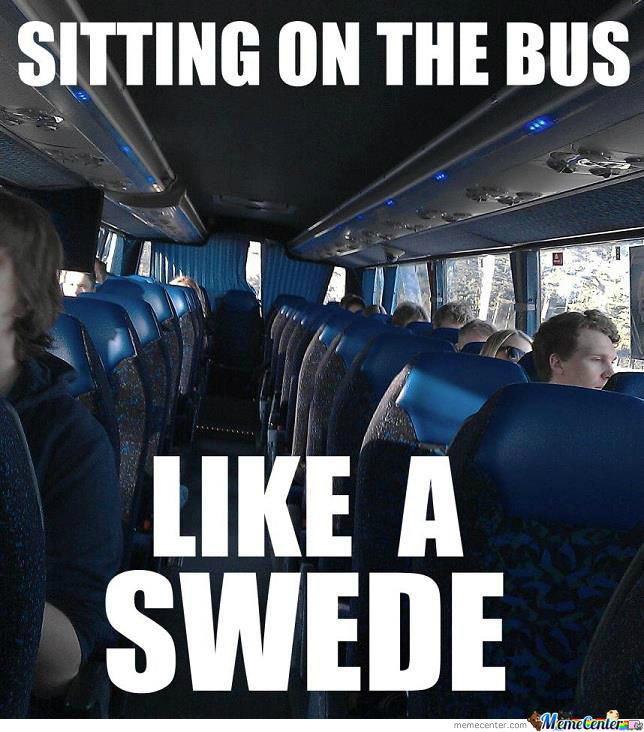 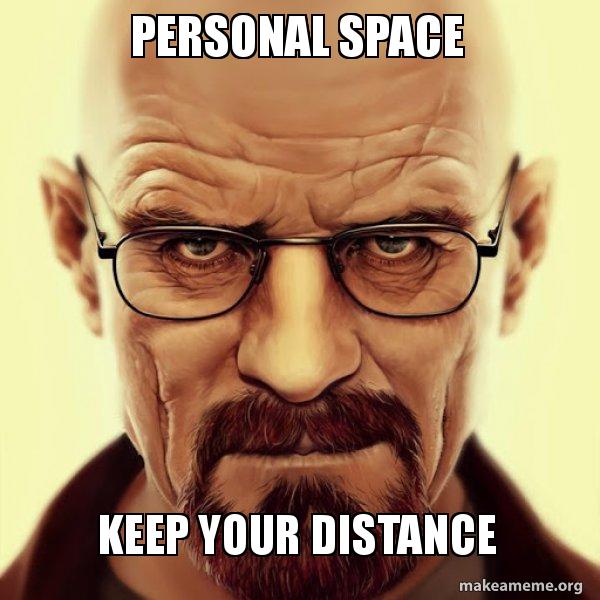 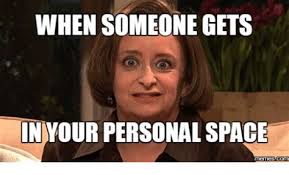 ПРИВЕТСТВИЕ
РОССИЯ
Вопрос: «Как дела?» 

«Да ничего», «Потихоньку», «Нормально» «Хорошо», «Да как обычно»
Другие страны
Вопрос: “How are you?

В Америке “I’m fine/I’m ok”

В Австралии – “Not bad”
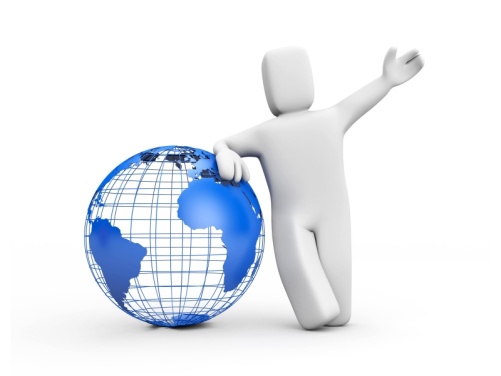 ПРИВЕТСТВИЕ
Вопрос: “How are you?
I have been better. / Бывало и лучше. (Применяется только в близком кругу)

Trying to stay alive. / Пытаюсь выжить. (Говорится при трудностях в жизни)

Better now that you are here. / Сейчас лучше, когда ты здесь. (Так отвечают близким людям, с которыми установились тесные связи)

In need of some peace. / В поисках спокойствия. (Произносится, когда все вокруг бурлит и бьет ключом)

I could go for a massage. / Я мог бы пойти на массаж. (Обозначает сильную усталость человека)

Want to get away. / Хочу уйти. (Эта фраза применима в конце трудовых будней, когда душа требует отдыха)
ПРИВЕТСТВИЕ
«Thanks»
Ответный вопрос:
I am wondering, how you are?
And you?
How are things?
How are you?
How is it going?
You OK?
What’s up?
Same old. / Все по-старому. (Классическая реплика в нейтральном тоне)

Oh, gosh, all kinds of stuff. / О, боже, все сразу. (Эмоциональное высказывание, которое показывает, что все резко навалилось)

Nothing new. / Ничего нового. (Стандартная конструкция без подтекста)

Not a lot. / Ничего. (Коротко и ясно обрисовывает, что все неизменно)

Nothing too much. / Ничего нового. (Выражает, что события идут своим чередом)

Oh, just the usual. / О, как обычно. (Разговорный вариант для вежливого поддержания разговора)
НЕВЕРБАЛЬНОЕ ПРИВЕТСТВИЕ
Общепринятые
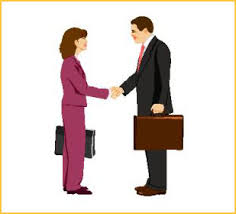 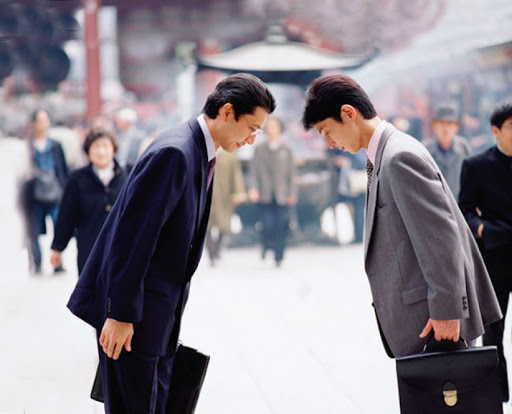 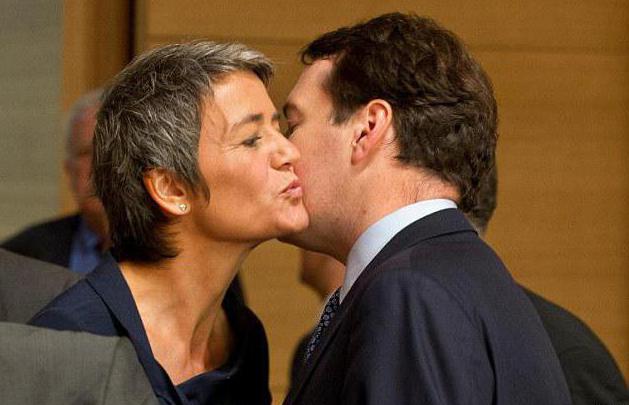 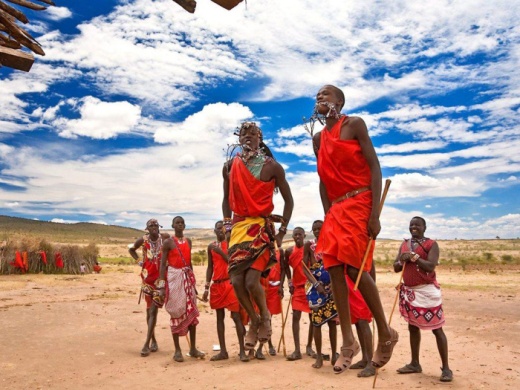 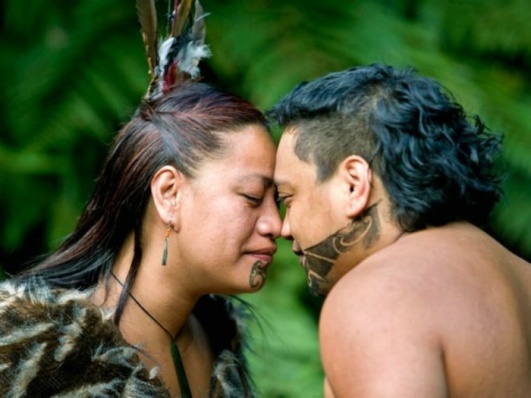 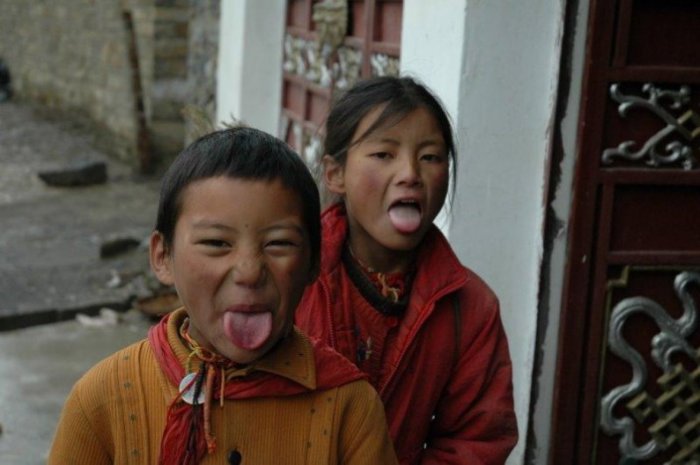 Тибет
Кения
Новая Зеландия
ОБРАЩЕНИЯ
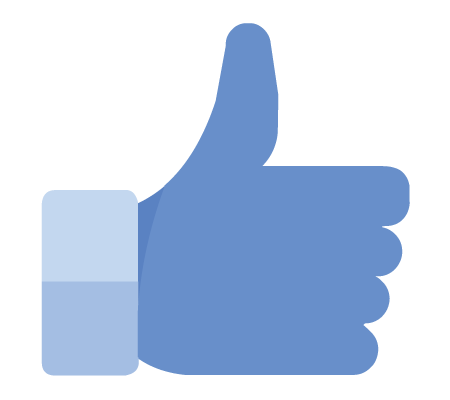 Россия
Повторное обращение по имени
Финляндия
Повторное обращение по имени
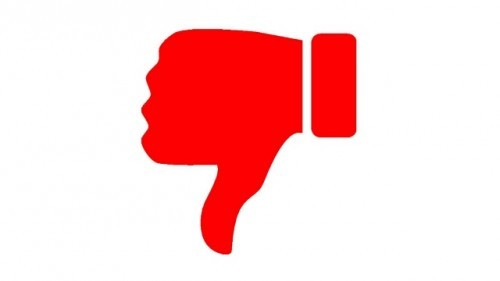 Америка, Англия 
Форма обращения всегда на «Вы» (YOU)
Япония
Около 50 обращений (в зависимости от статуса, возраста и т.д.)
Швеция
Форма обращения всегда на «Ты» (указ короля Швеции в XX веке)
ВЫРАЖЕНИЕ МНЕНИЯ
Поощрения
Американцы: “Great“, “Good”, “Wonderful” 

Англичане: “Not bad”
Выражение несогласия
Нельзя сказать: «Вы неправы» - “You are wrong”
Можно сказать: 
“I disagree…”, “I don’t think so…” 
“I understand your idea, and I think that…”
НЕВЕРБАЛЬНЫЕ ЗНАКИ
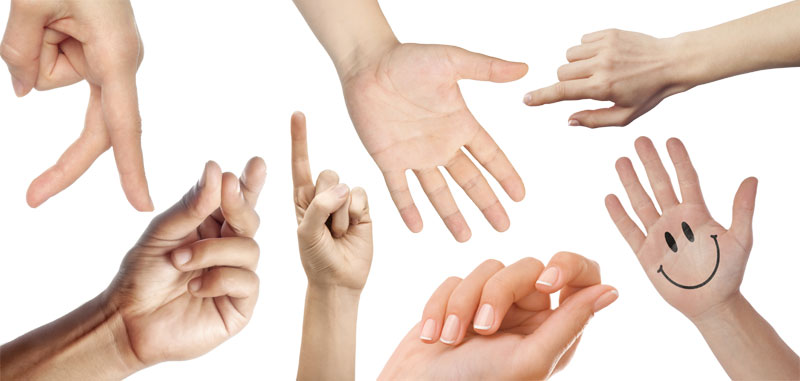 ПОНЯТИЯ и ЧУВСТВА
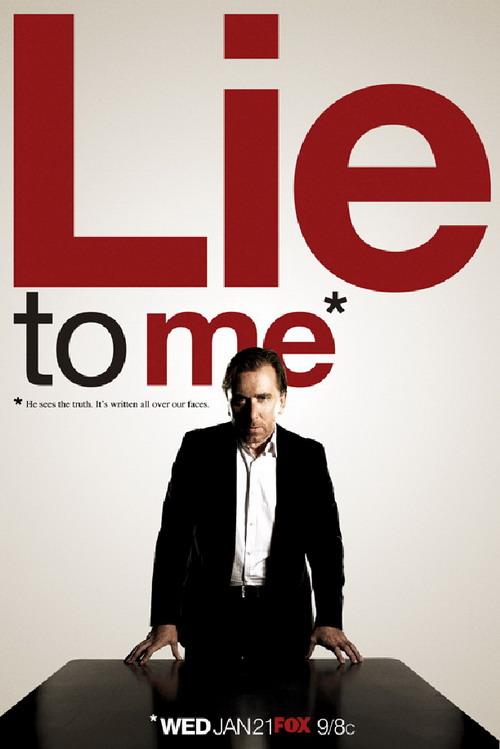 Америка и Англия
To lie - лгать
Россия
ЛГАТЬ
Всегда отрицательное значение
ВРАТЬ
Менее отрицательное значение
В Америке и Англии: 
«Соври что-нибудь» ( “Tell a lie”)

«Ой, я вру, простите!» (““I lie, sorry”)
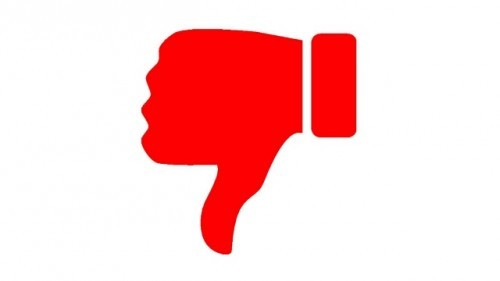 ПОНЯТИЯ и ЧУВСТВА
ИНДЕКС (КОНЦЕПТ) СЧАСТЬЯ
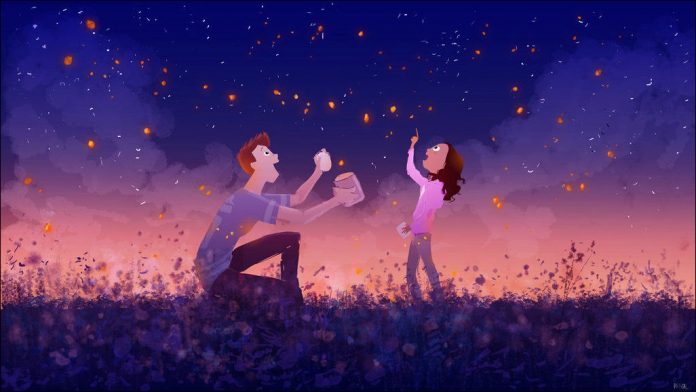 ПОНЯТИЯ и ЧУВСТВА
ИНДЕКС (КОНЦЕПТ) СЧАСТЬЯ
Россия
СЧАСТЬЕ
Америка
HAPPINESS
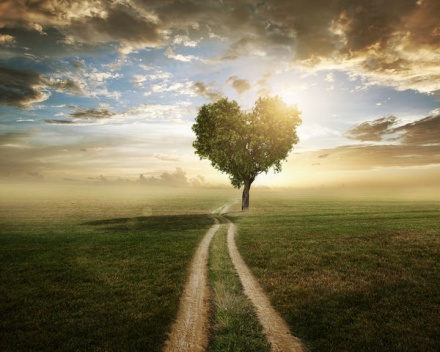 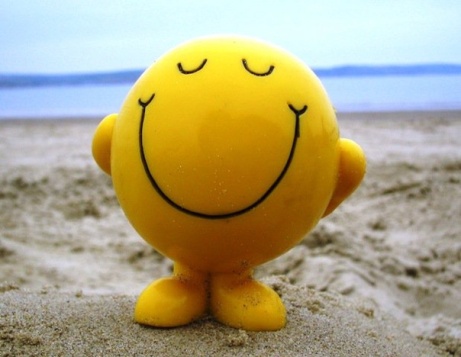 Американец: “Were you happy in Ohio?”
Русский математик: “I was satisfied.”
Культурный код. Как не попасть впросак в общении с иностранцем
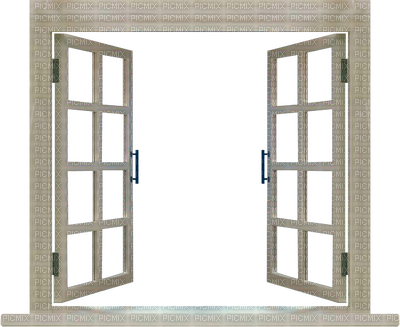 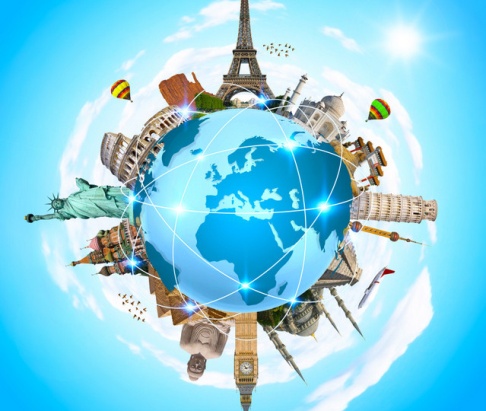 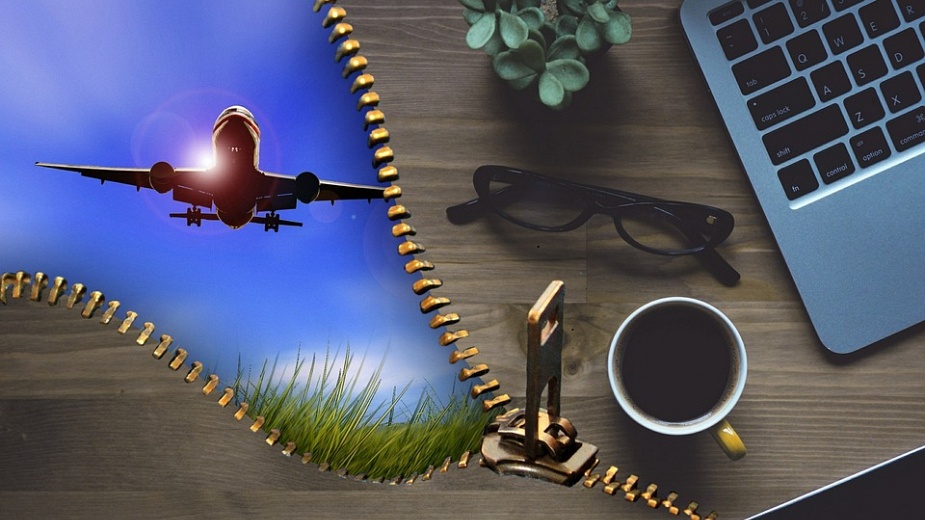